Community  Reinvestment
Coalition
October 2021
Coalition of five community bank GSEC investors collaborating to  maximize impact of lending, investments and other efforts in low-  to moderate-income areas of the Greater Sacramento region
Current members:
Chair, Jeremiah Smith, First Northern Bank
James Beckwith, Five Star Bank
Steve Fleming, River City Bank
Ciaran McMullan, Suncrest Bank
Michael Olague, Bank of the Sierra
Based on Community Reinvestment Act best practices research  conducted by GSEC
First initiative: deploy $100 million in financing to support  affordable housing development in the Greater Sacramento region
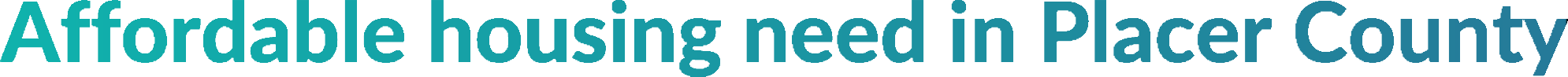 The CRC is helping to address the regional affordable housing need
Housing units needed
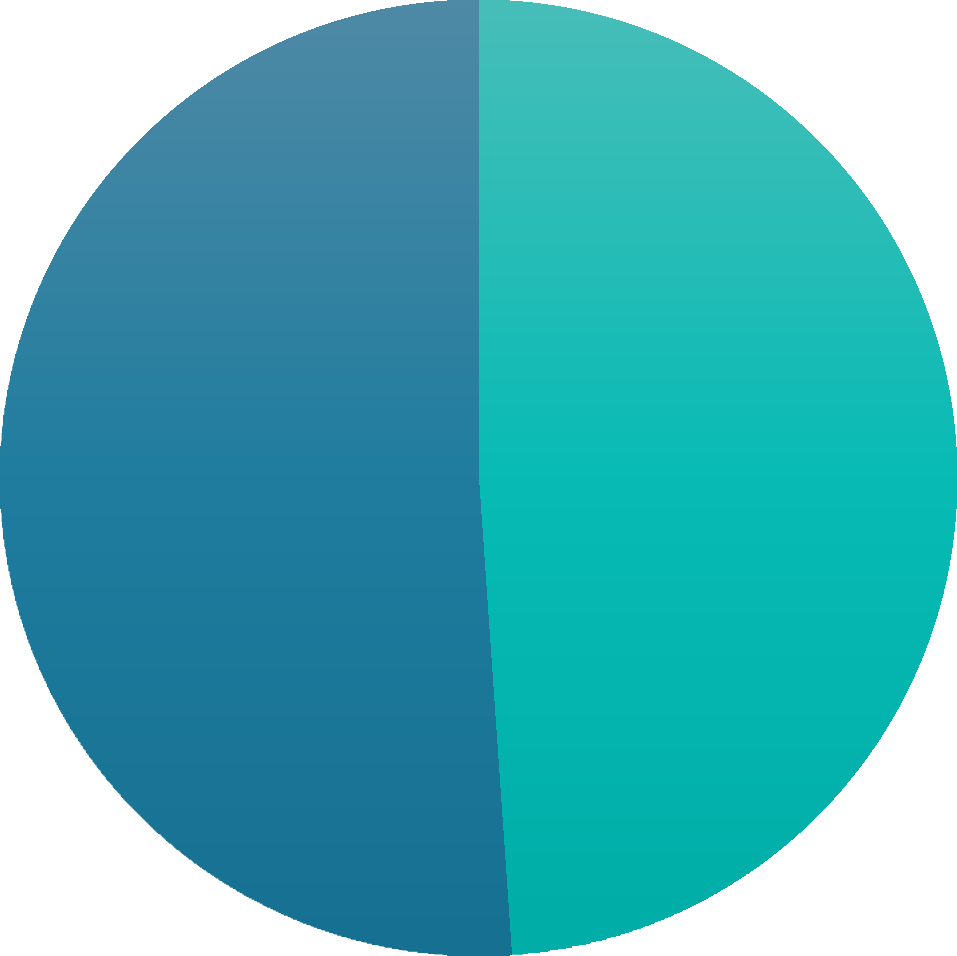 According to SACOG’s  Regional Housing Needs  Plan, Placer County needs  31,440 housing units from  2021 to 2029
9,591 very low-  income units
Moderate- or above-  moderate income  households
51.1%
Very low- or low-  income households  48.9%
5,781 low-  income units
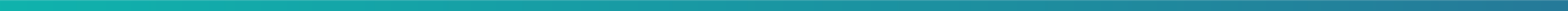 We share assets to achieve a common vision for economic prosperity
The region depends on Placer  County for economic opportunity:
Home to William Jessup University  and Sierra College
Home to major high-technology  employers (e.g., Oracle, HP)
Home building to accommodate  talent growth, executive housing  options
Quality of life with great schools  and natural amenities
Placer County depends on  the region for economic  opportunity:
Connection to R1 research  university (UC Davis)
Access to an international  airport (SMF)
63% of Placer County  residents are employed  outside of Placer County
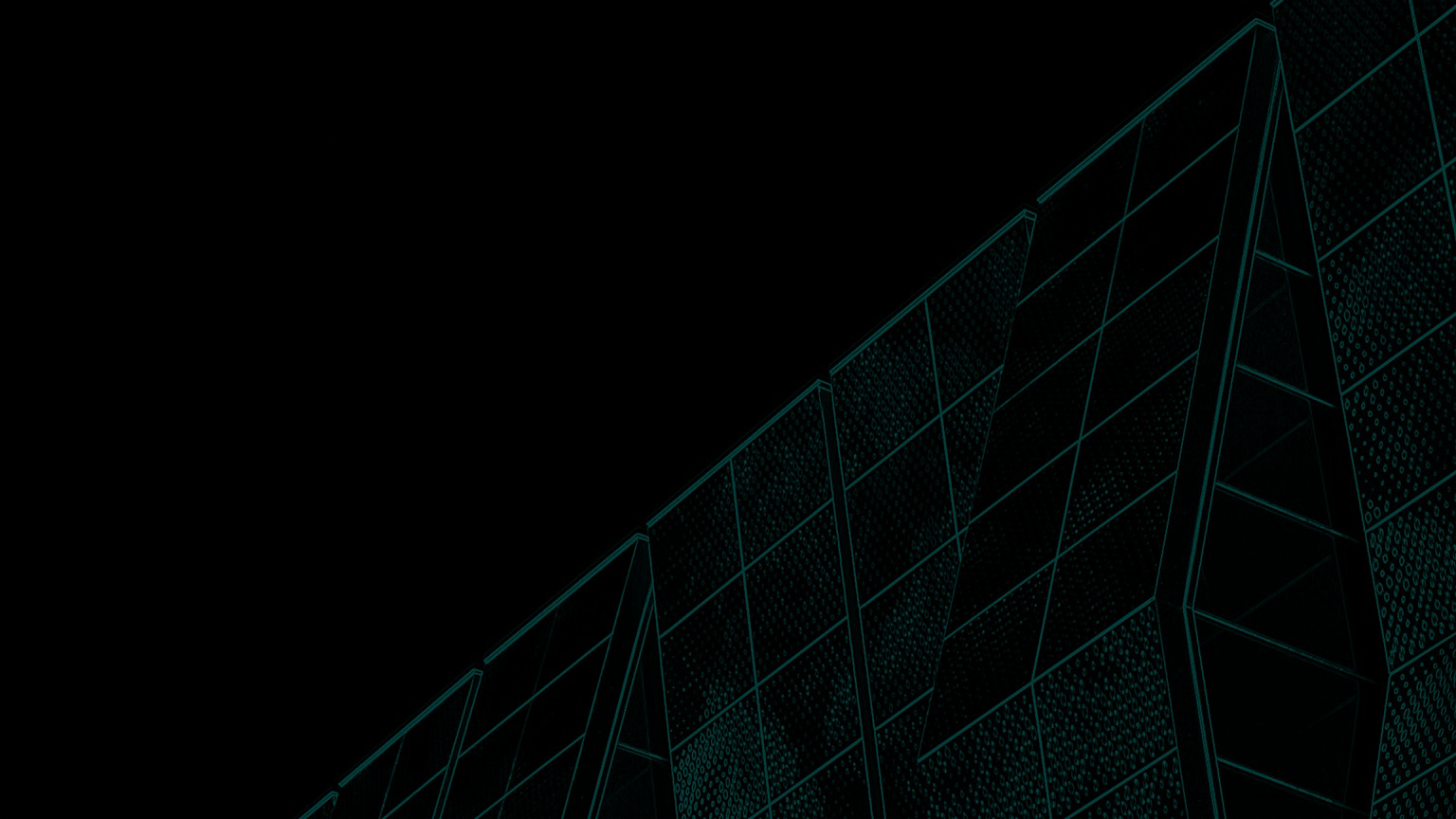 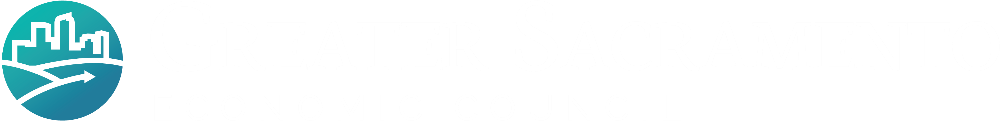 Thank you!
GreaterSacramento.com
@SelectSac
@GreaterSac
@SelectSacramento
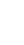 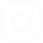 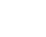 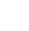 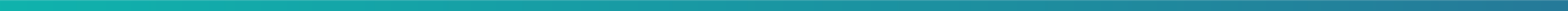